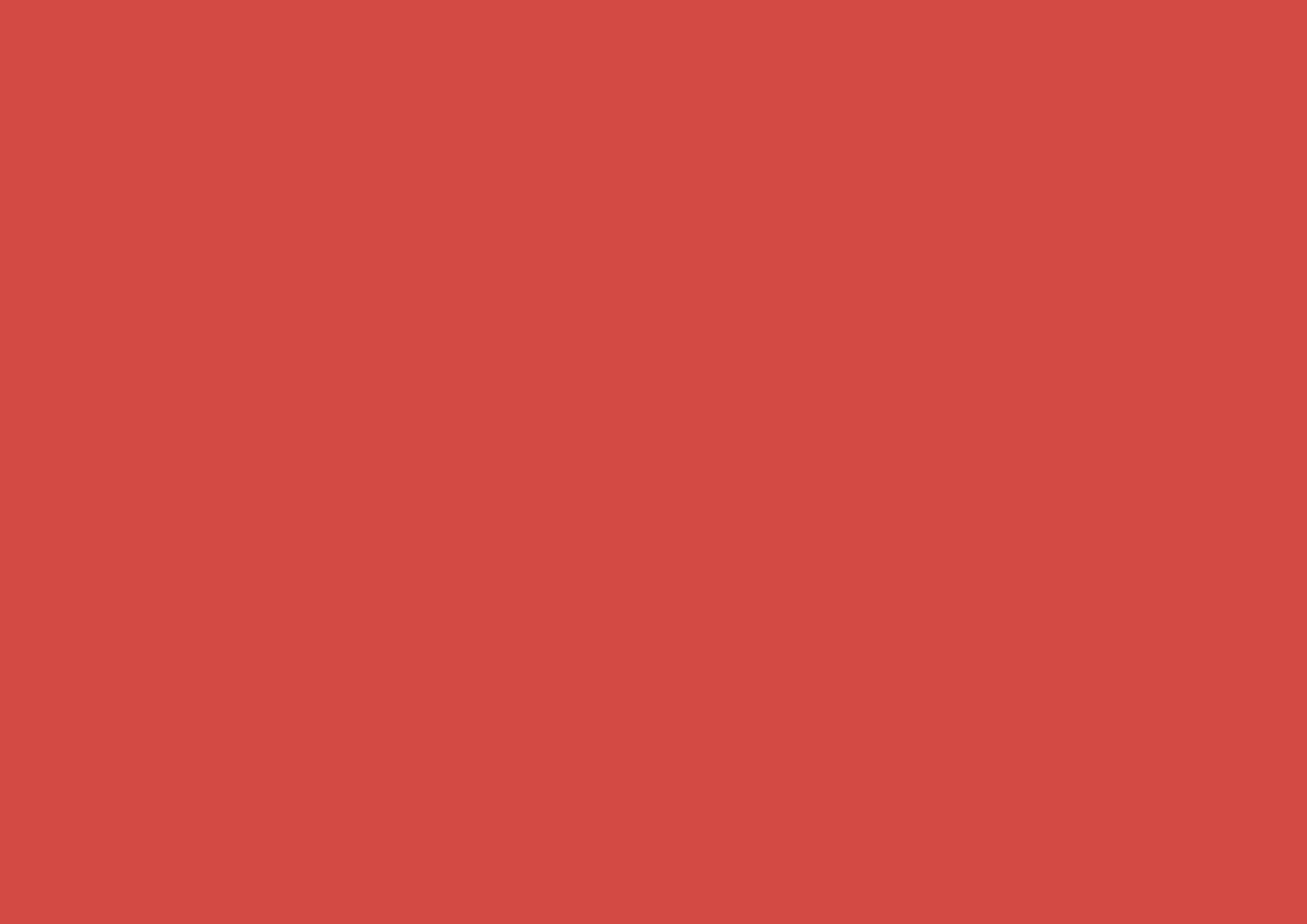 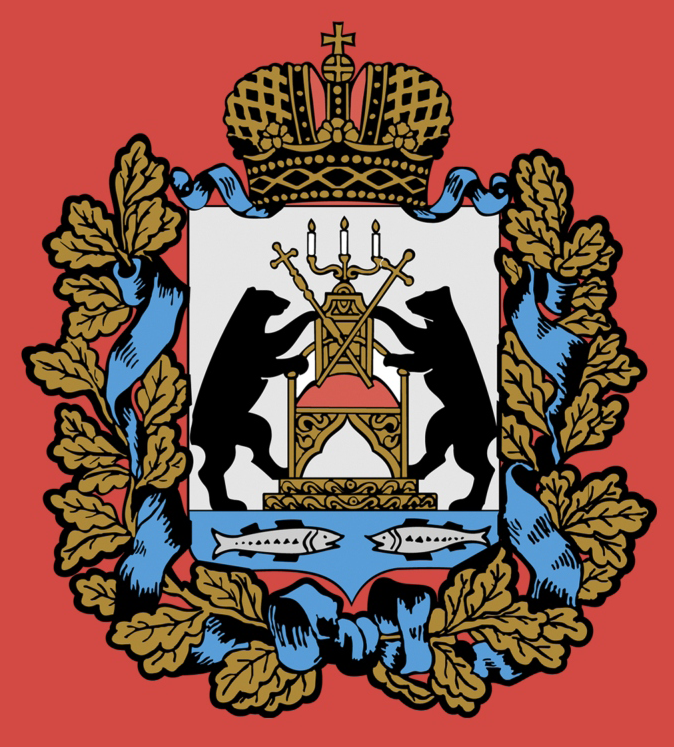 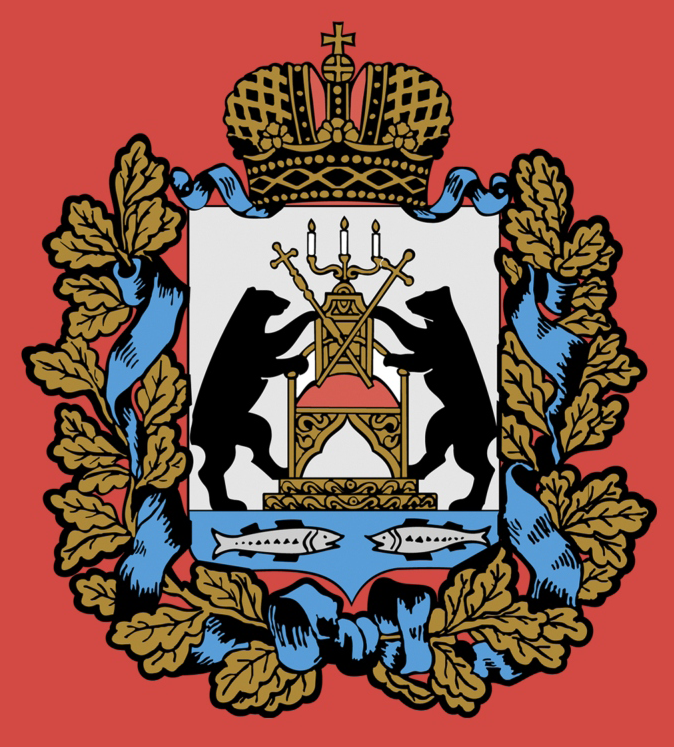 ПРОЕКТ ПОДДЕРЖКИ МЕСТНЫХ ИНИЦИАТИВ (ППМИ)
НОВГОРОДСКАЯ ОБЛАСТЬ 2018г.
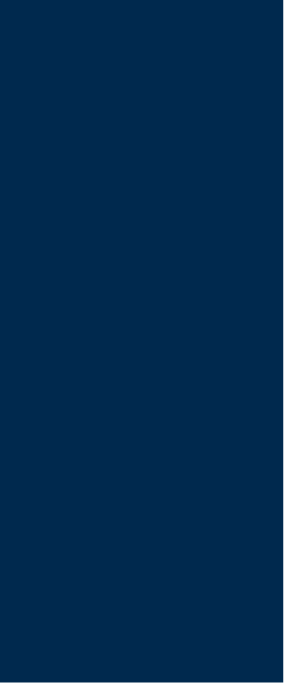 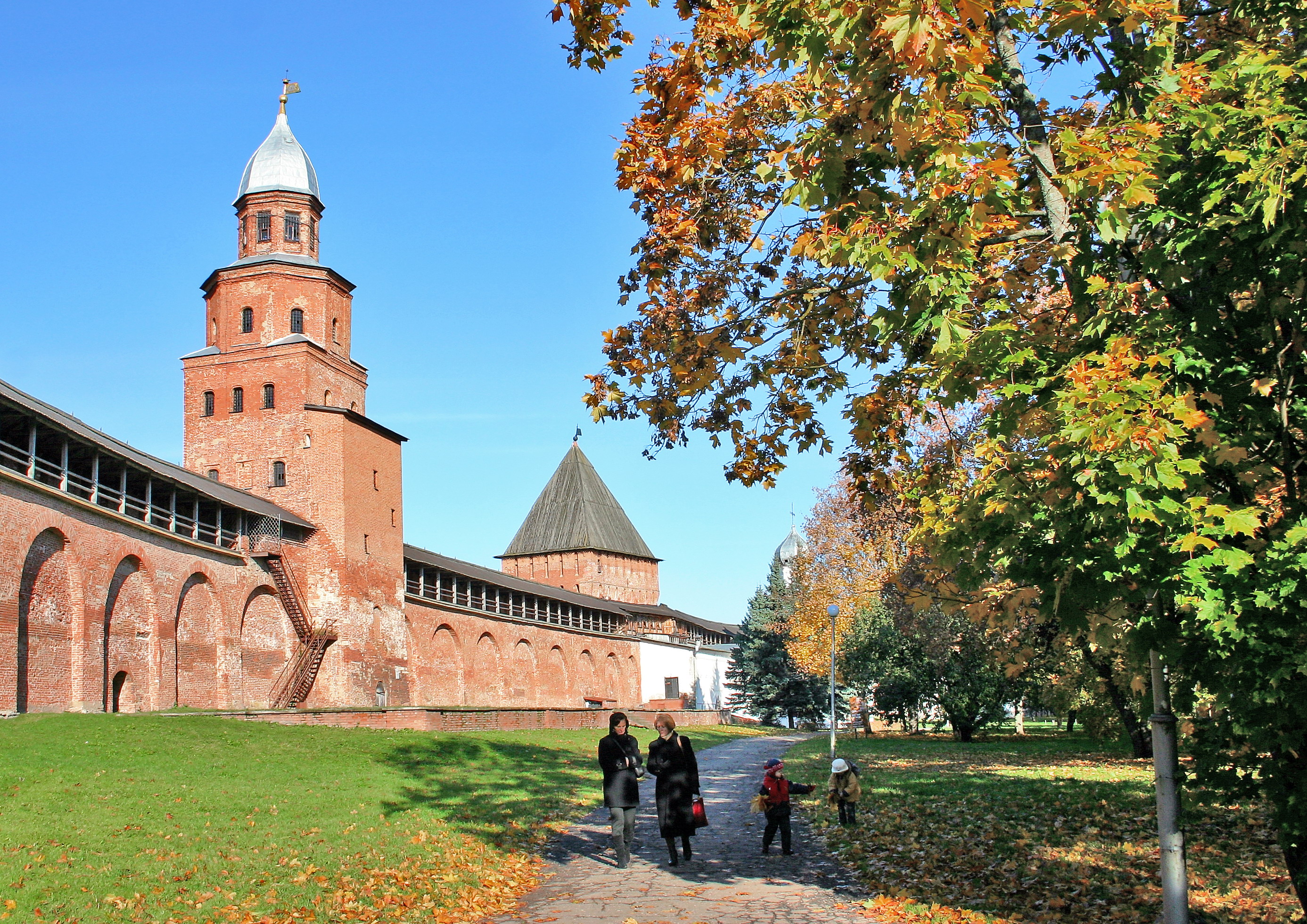 ОСНОВНЫЕ НАПРАВЛЕНИЯ
Что такое ППМИ? 
Основная идея ППМИ 
Критерии конкурсного отбора 
Требования к проектам
Подготовка и проведение собраний
Функции куратора
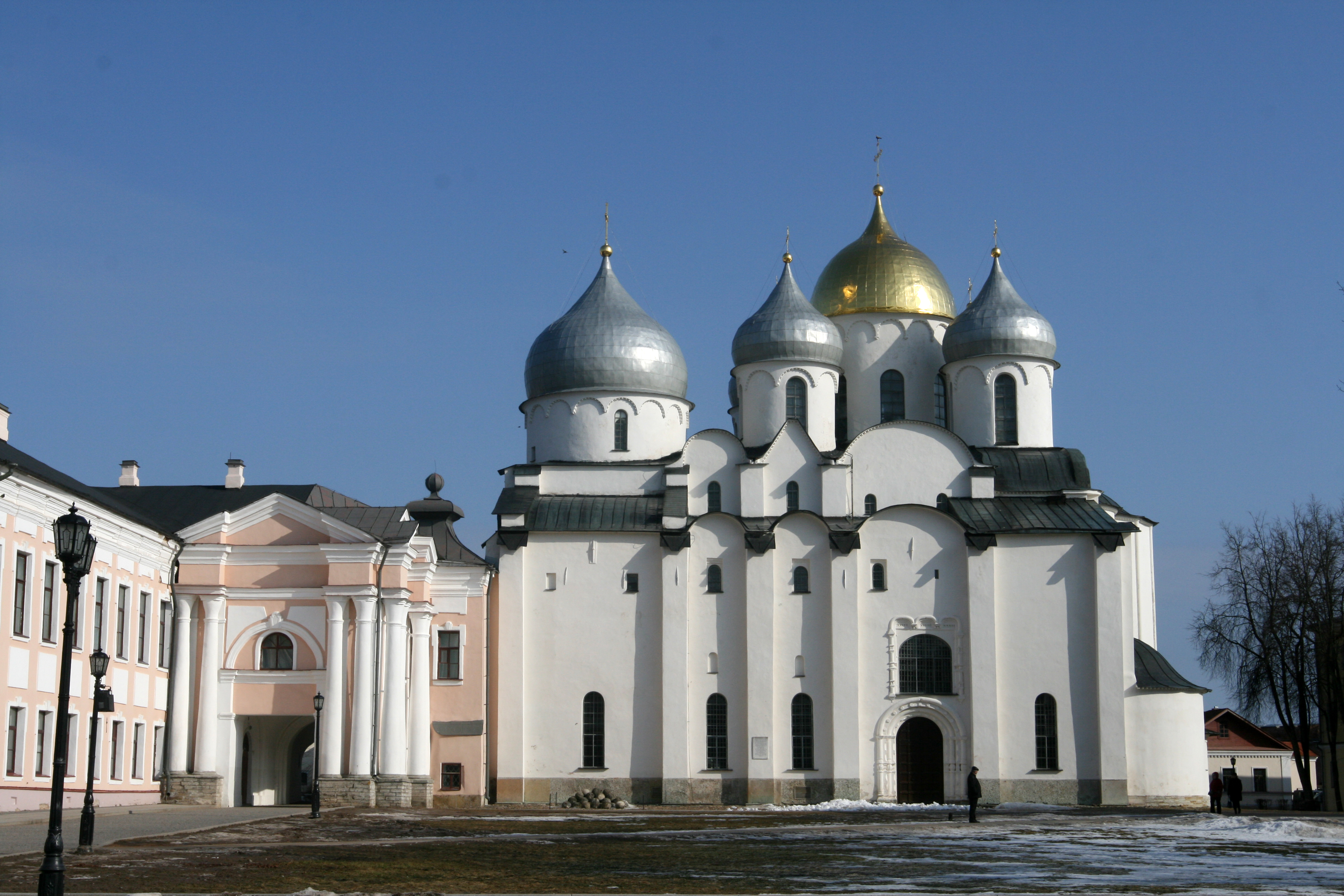 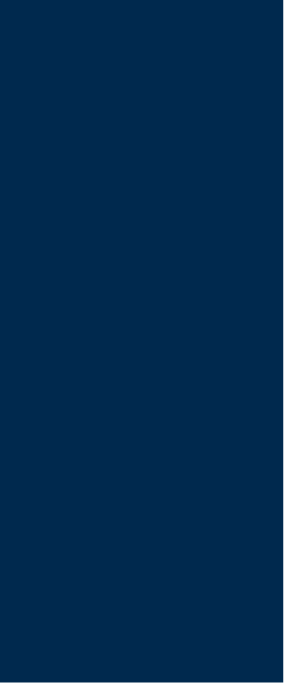 Что такое ППМИ?
Проект по поддержке местных инициатив (далее - ППМИ) – это механизм, позволяющий объединить финансовые ресурсы областного бюджета, бюджетов муниципальных образований, средства физических и юридических лиц, и направить их на решение социально-значимых проблем. Он уникален тем, что повышение качества жизни муниципального образования зависит в первую очередь от активности самих жителей. Именно население решает, какой проект оно будут реализовывать, и какие усилия оно готово для этого затратить.
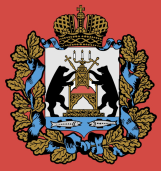 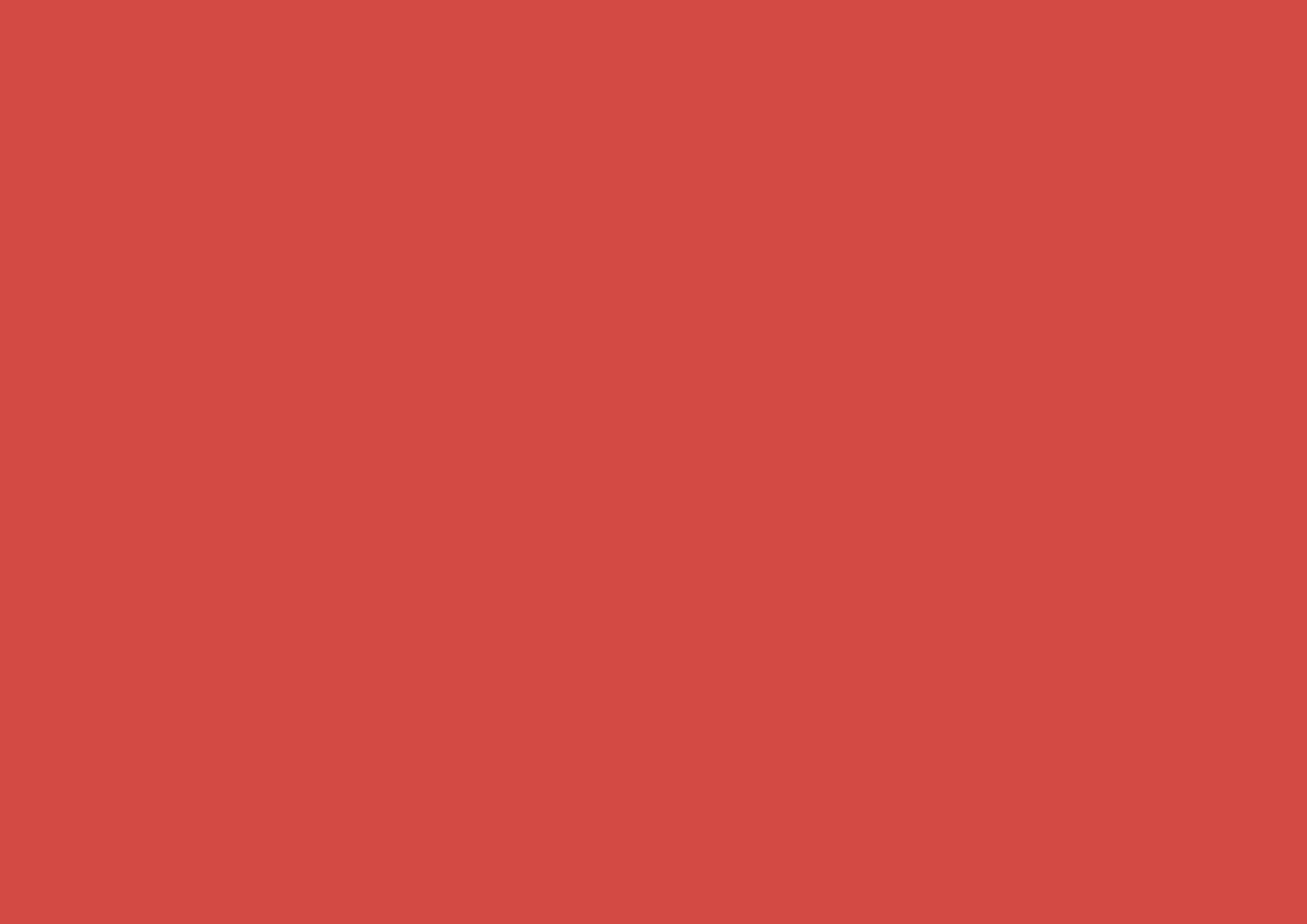 АДМИНИСТРАЦИЯ ГУБЕРНАТОРА НОВГОРОДСКОЙ ОБЛАСТИ
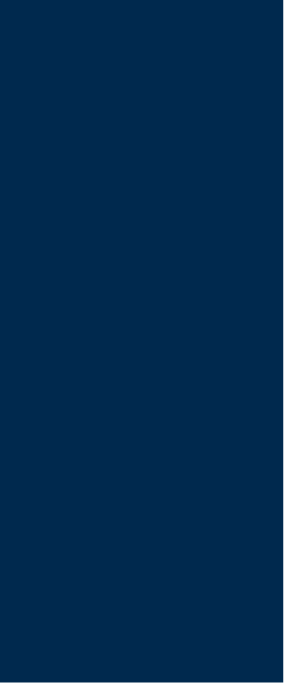 Основная идея Проекта
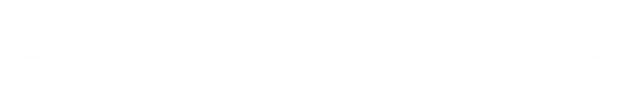 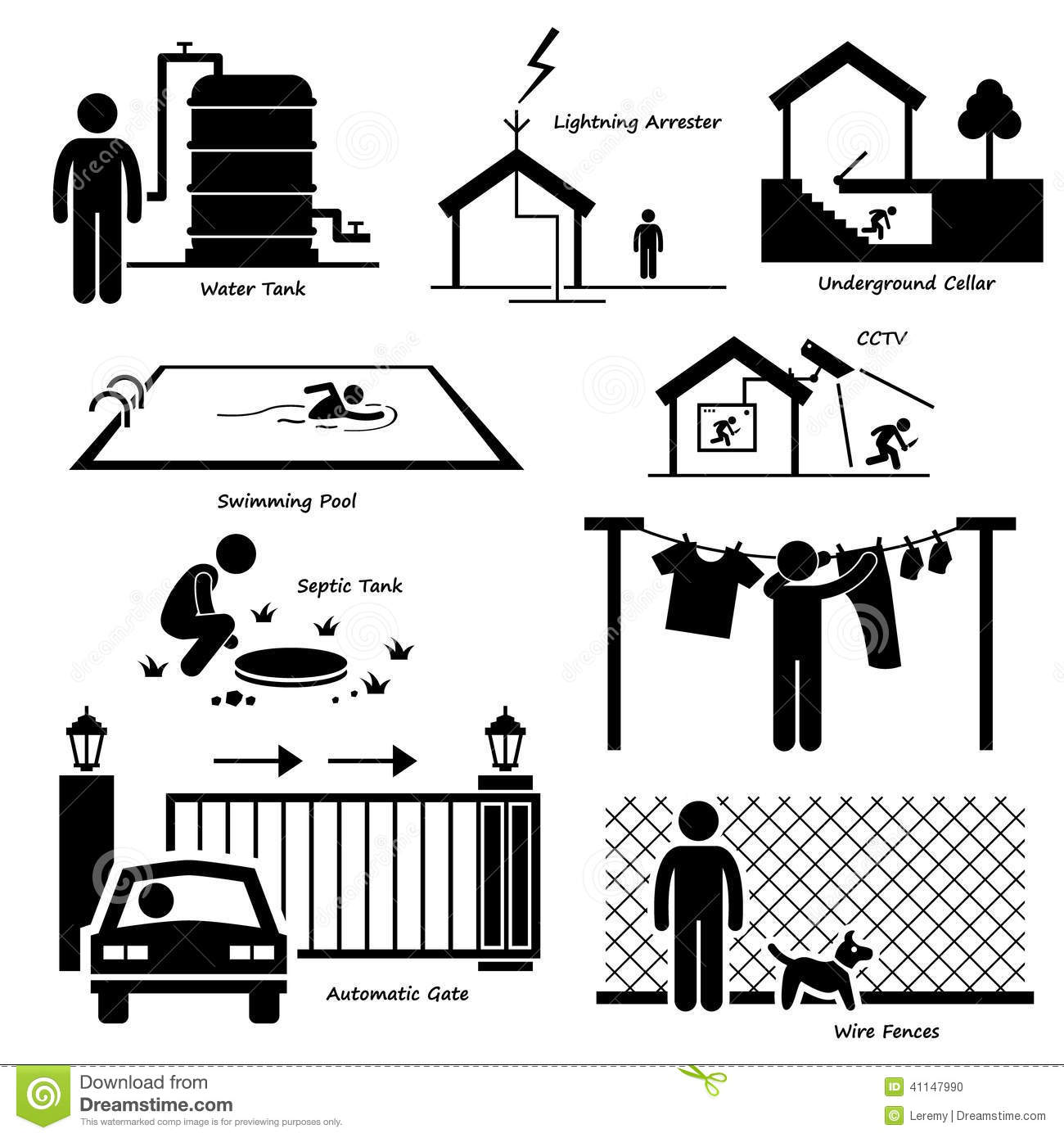 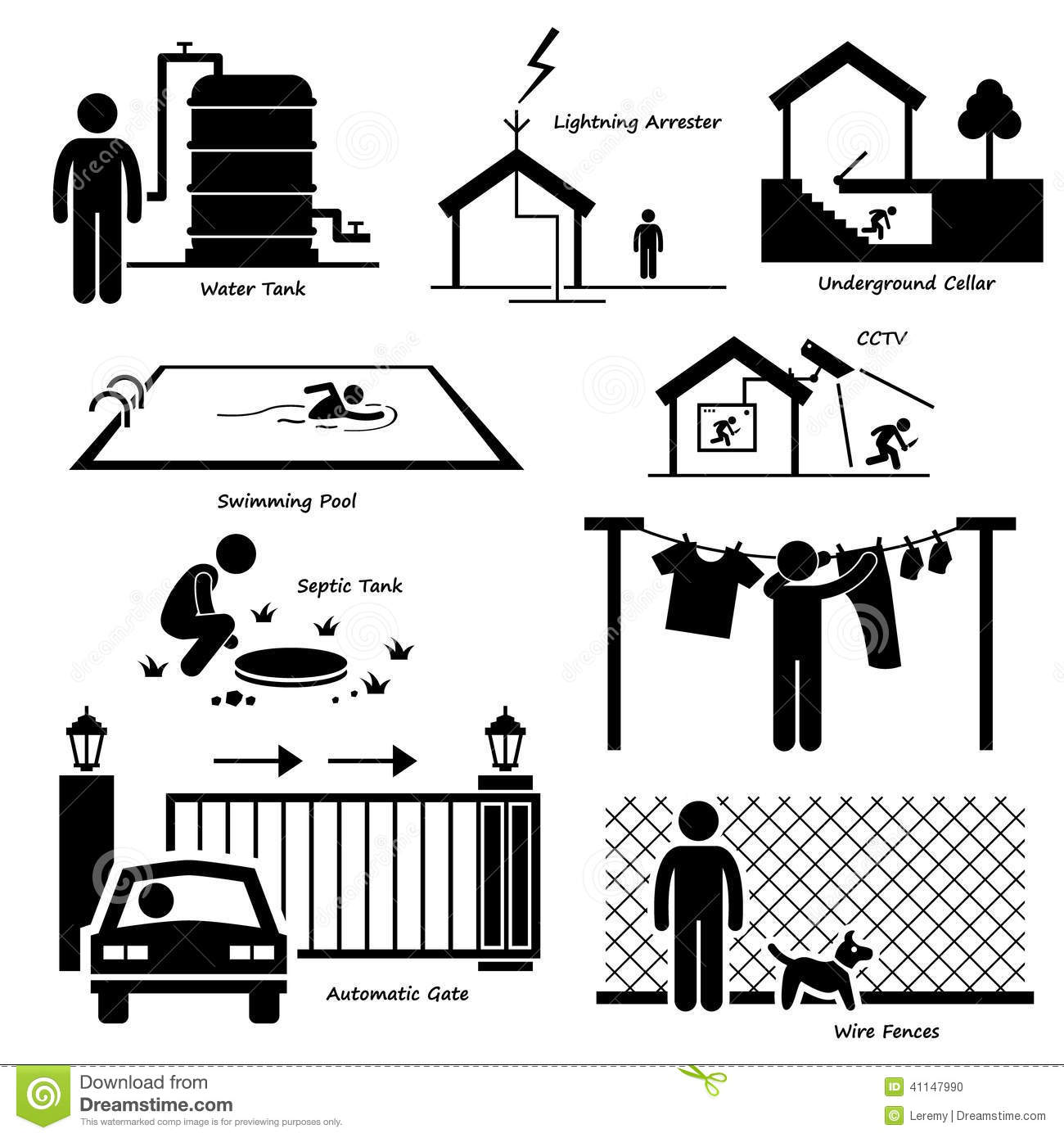 Выбор приоритета
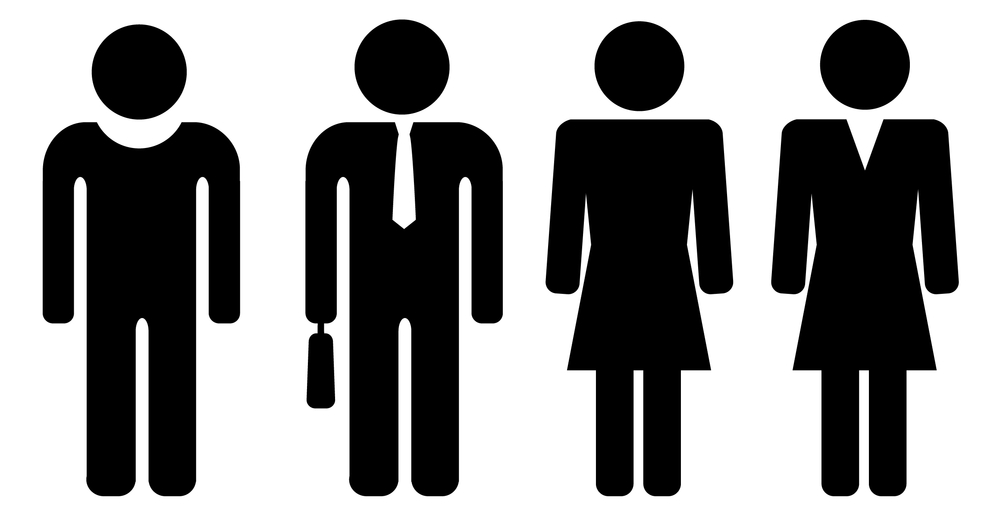 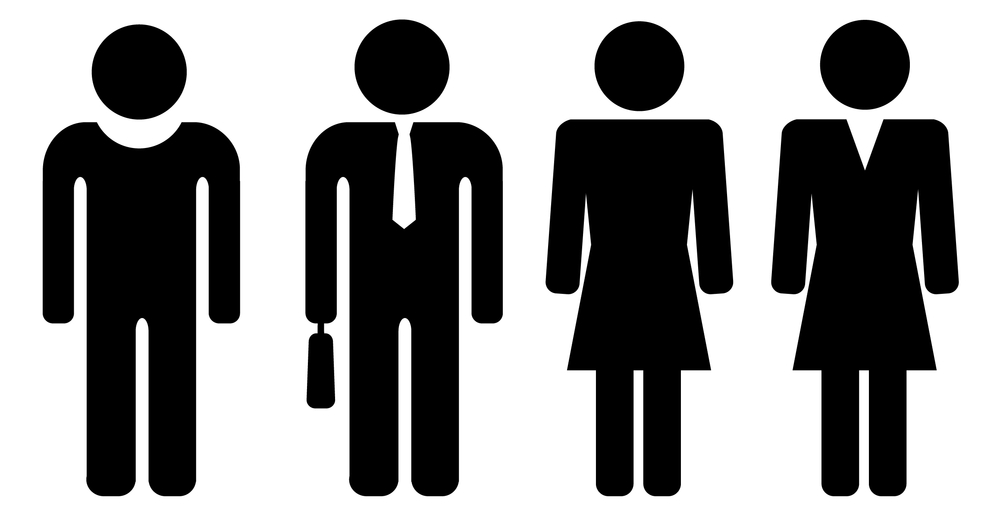 Софинансирование
Участие в реализации
Локальное сообщество
 (жители поселения, населенного пункта)
Контроль качества
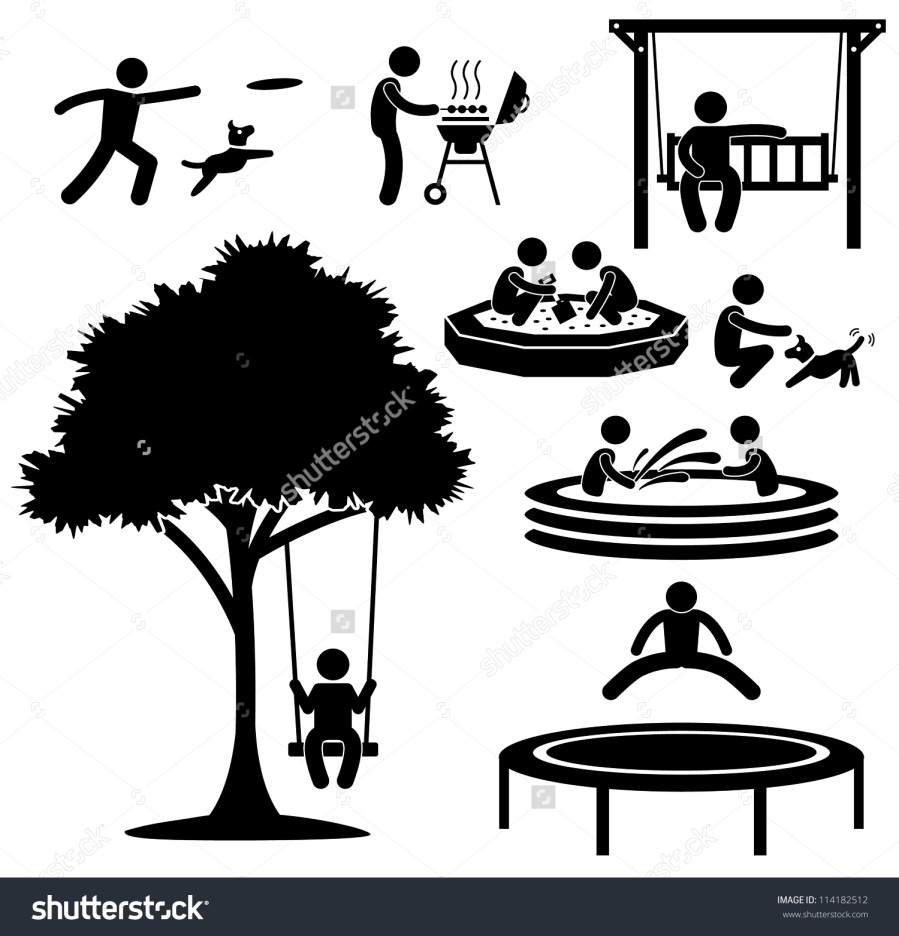 Сохранность
Объект общественной инфраструктуры
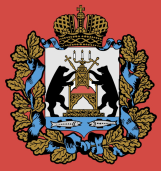 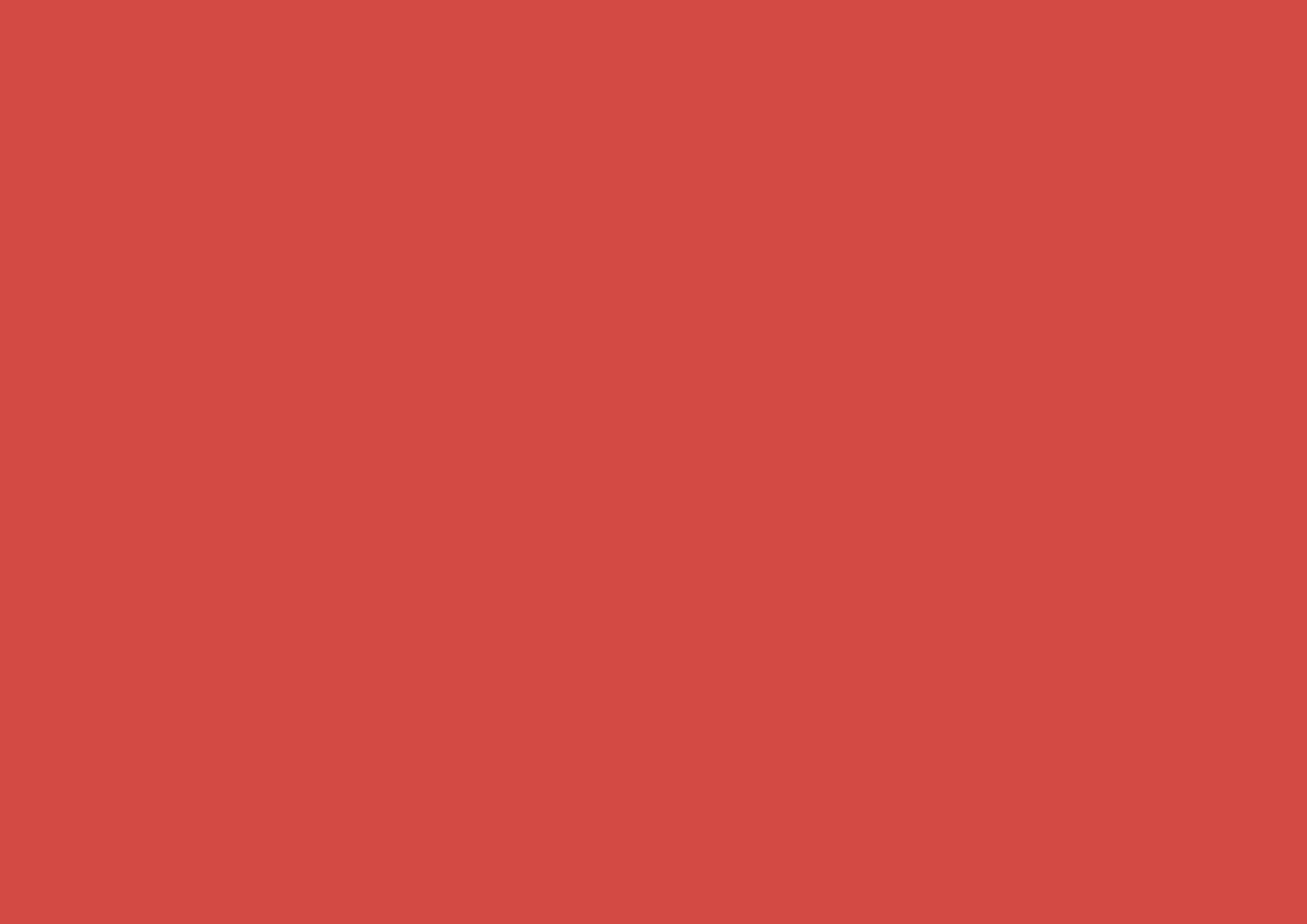 АДМИНИСТРАЦИЯ ГУБЕРНАТОРА НОВГОРОДСКОЙ ОБЛАСТИ
Критерии конкурсного отбора проектов
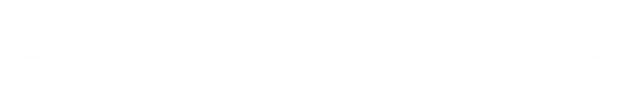 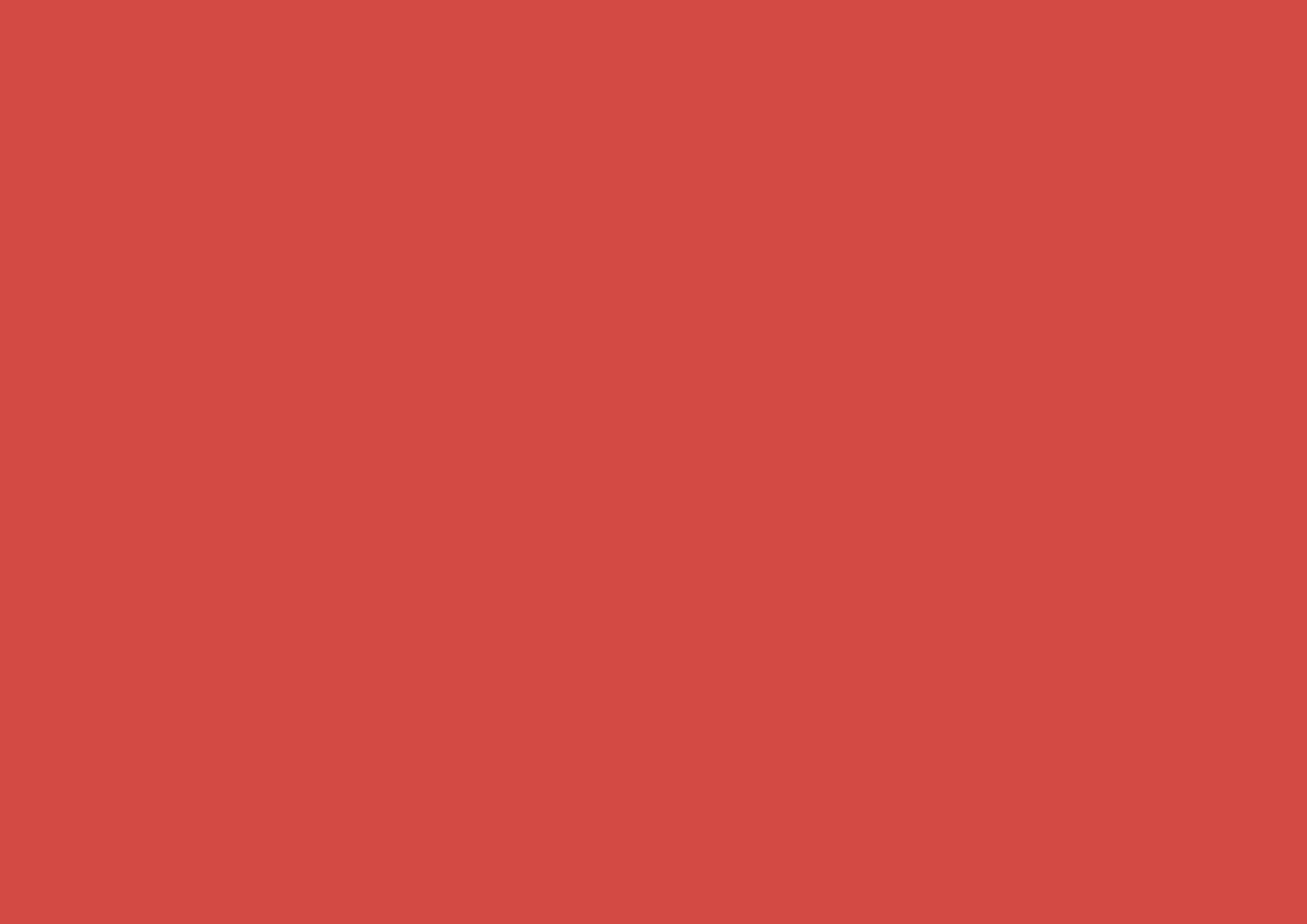 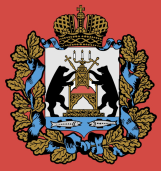 АДМИНИСТРАЦИЯ ГУБЕРНАТОРА НОВГОРОДСКОЙ ОБЛАСТИ
Требования к проектам поселений
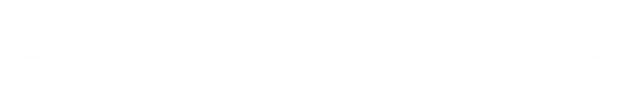 объект должен находиться в собственности муниципального образования
Требования к проекту
проект должен быть направлен на решение вопросов местного значения, предусмотренных 131-ФЗ
проект должен соответствовать типологии ППМИ
не менее 10% средств из местного бюджета
Условия софинансирования
не менее 5% средств за счет вкладов населения
субсидия из областного бюджета
не более 700 тыс. рублей для 1-го проекта
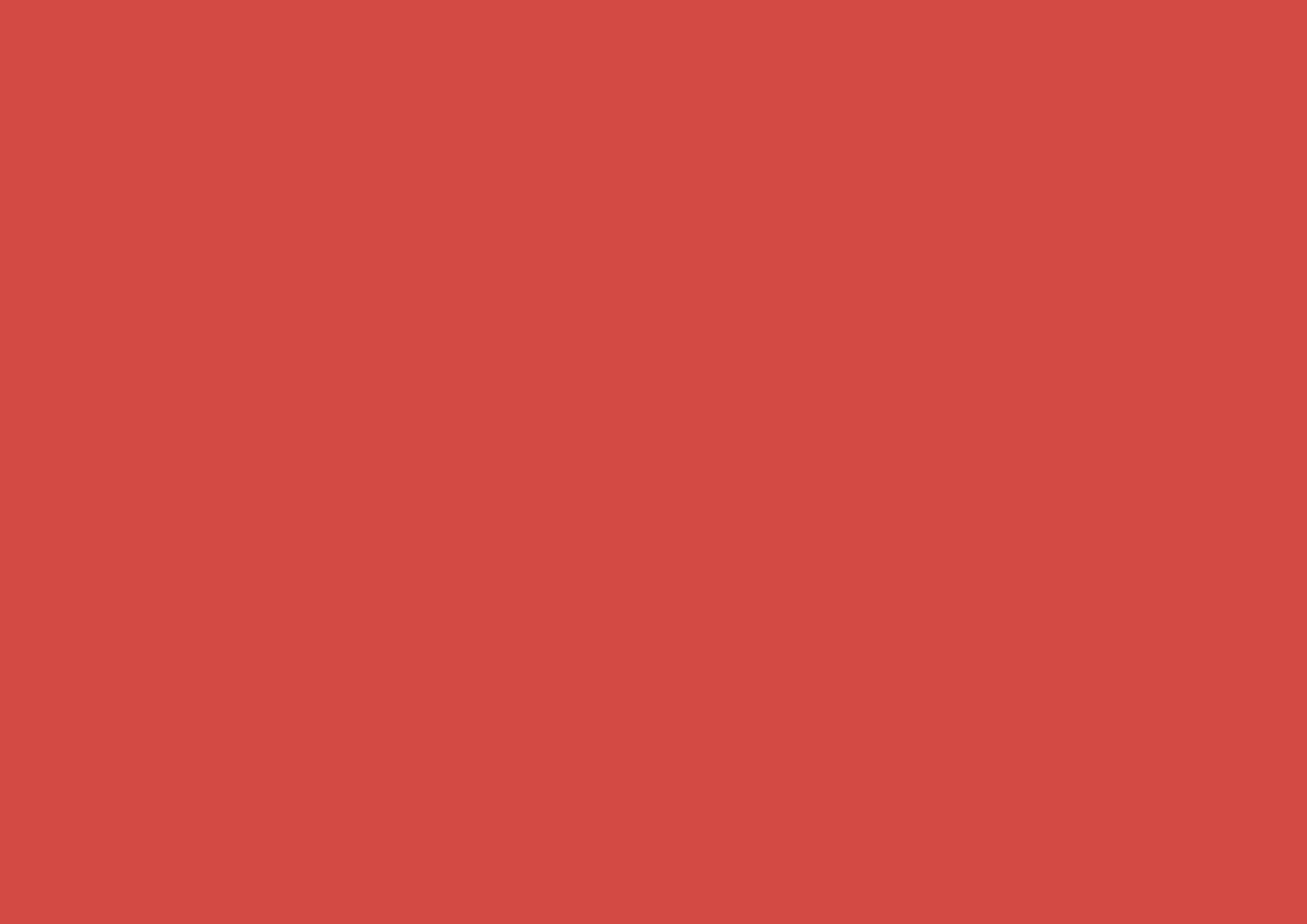 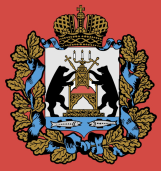 АДМИНИСТРАЦИЯ ГУБЕРНАТОРА НОВГОРОДСКОЙ ОБЛАСТИ
Типология
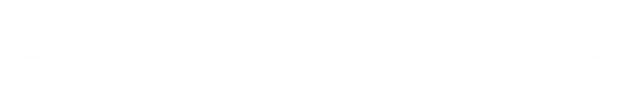 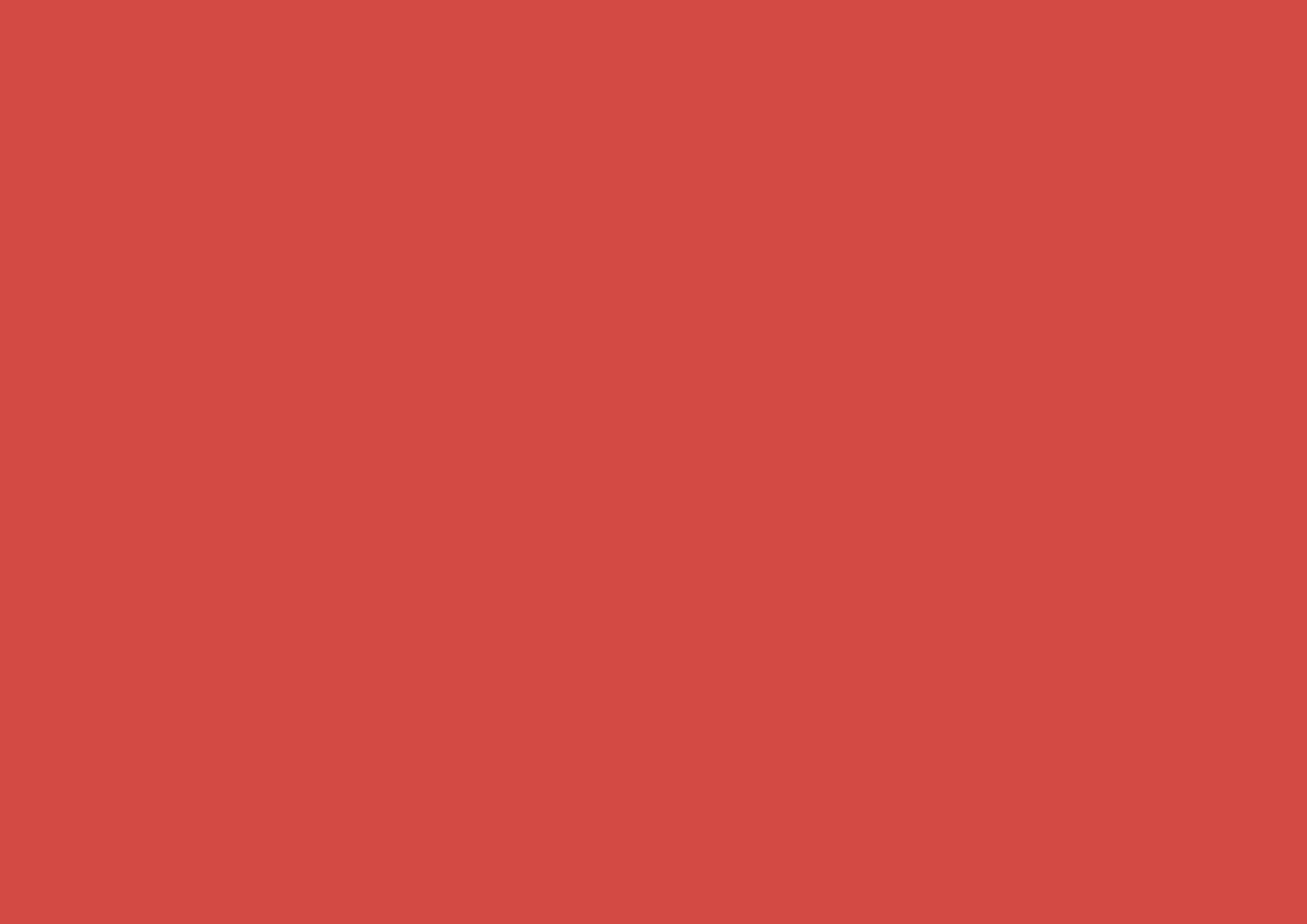 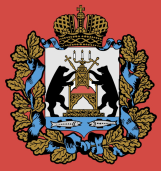 АДМИНИСТРАЦИЯ ГУБЕРНАТОРА НОВГОРОДСКОЙ ОБЛАСТИ
Подготовка и проведение собрания
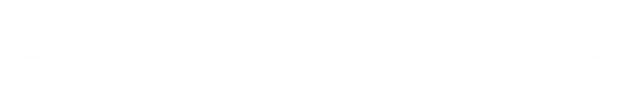 Анализ полученной информации
Собрание граждан
Предвари-тельный опрос
Информи-рование населения
анкетирование
объявления
Правила и условия участия
Информация в газете
Предварительные собрания
Обсуждение и выбор проекта
Личные контакты
Подворовый обход
Выбор инициативной группы
интернет
Фото, видео фиксация
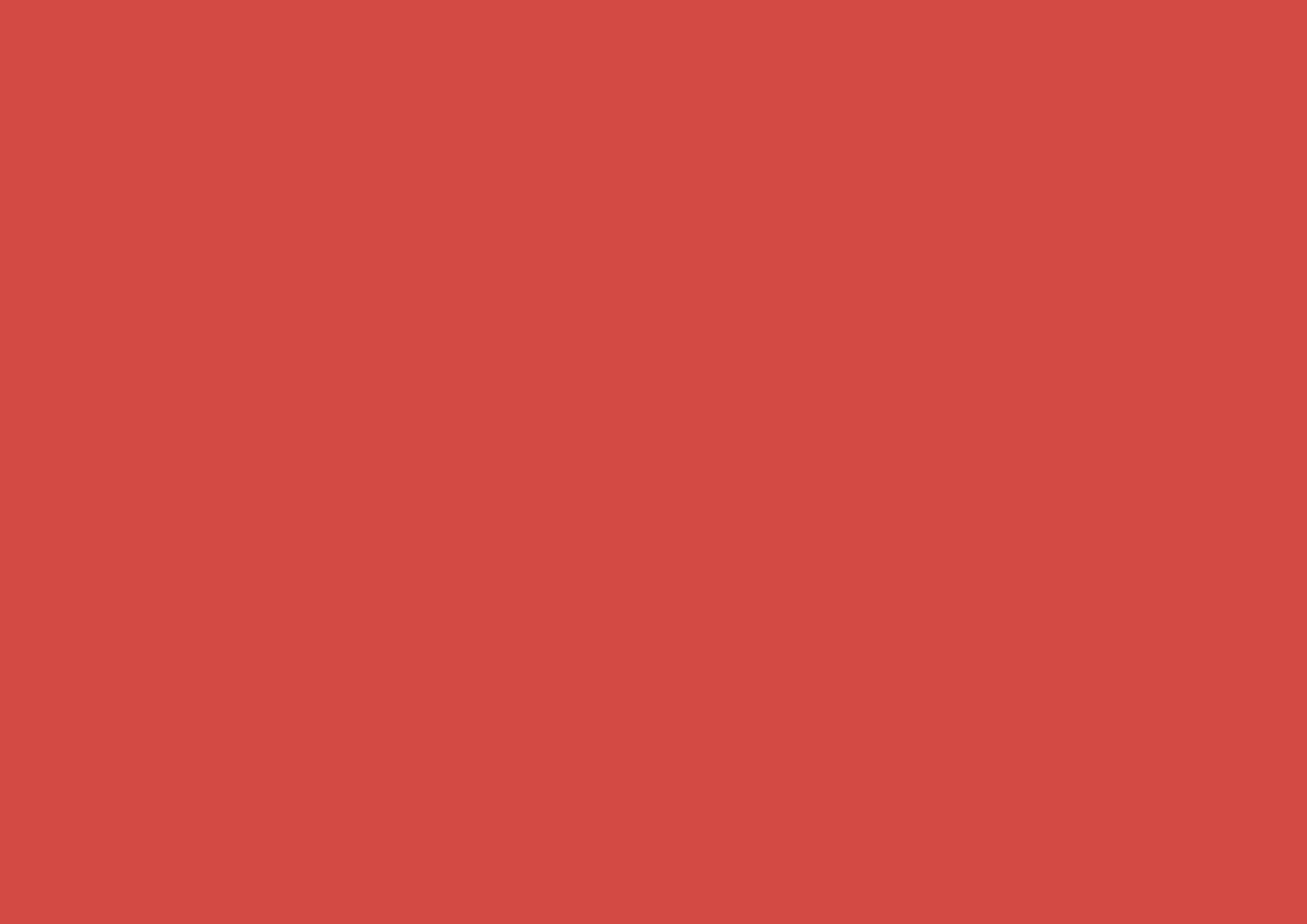 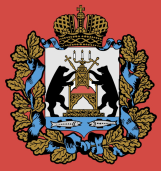 АДМИНИСТРАЦИЯ ГУБЕРНАТОРА НОВГОРОДСКОЙ ОБЛАСТИ
Подготовка и проведение собрания
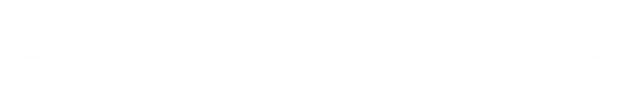 Успешность проведения собрания зависит от предварительной подготовки
Важно обеспечить участие в собрании максимального количества жителей
Важно! Каждое решение принимается голосованием
Документы по итогам собрания должны быть приложены к заявке
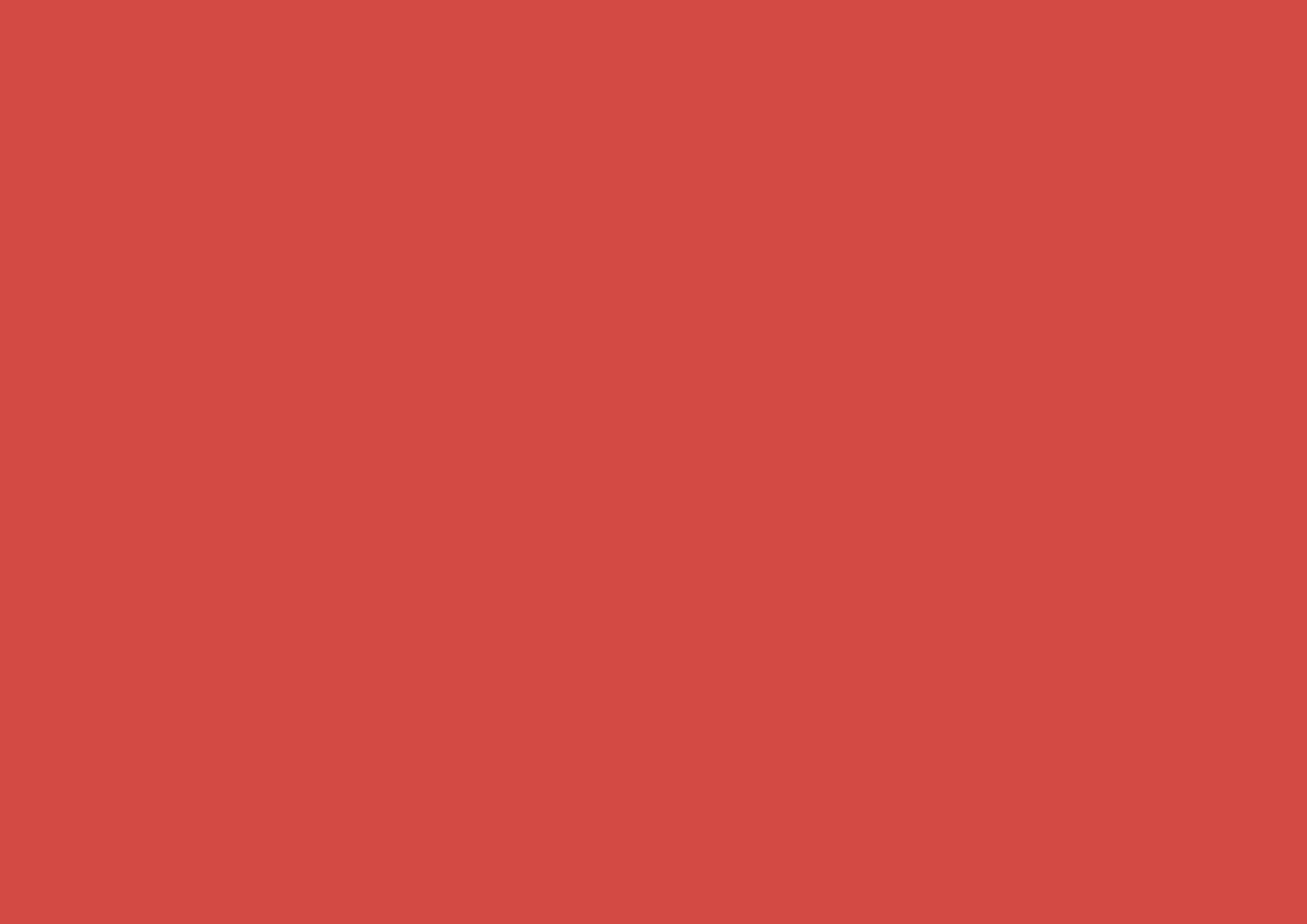 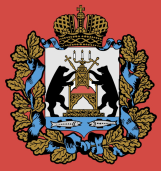 АДМИНИСТРАЦИЯ ГУБЕРНАТОРА НОВГОРОДСКОЙ ОБЛАСТИ
Функции куратора
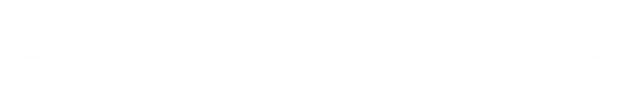 Информирование населения о ППМИ, оказание консультаций и помощи поселениям на всех этапах реализации ППМИ
Подготовка и предоставление ежемесячной информации о ходе реализации проекта по каждому направлению и этапу
Общее
Январь 2018
Участие в Школе ППМИ 
Контроль присутствия на Школе всех поселений, заинтересованных в реализации ППМИ
Проведение «мини Школы ППМИ» с поселениями
«Школа ППМИ»
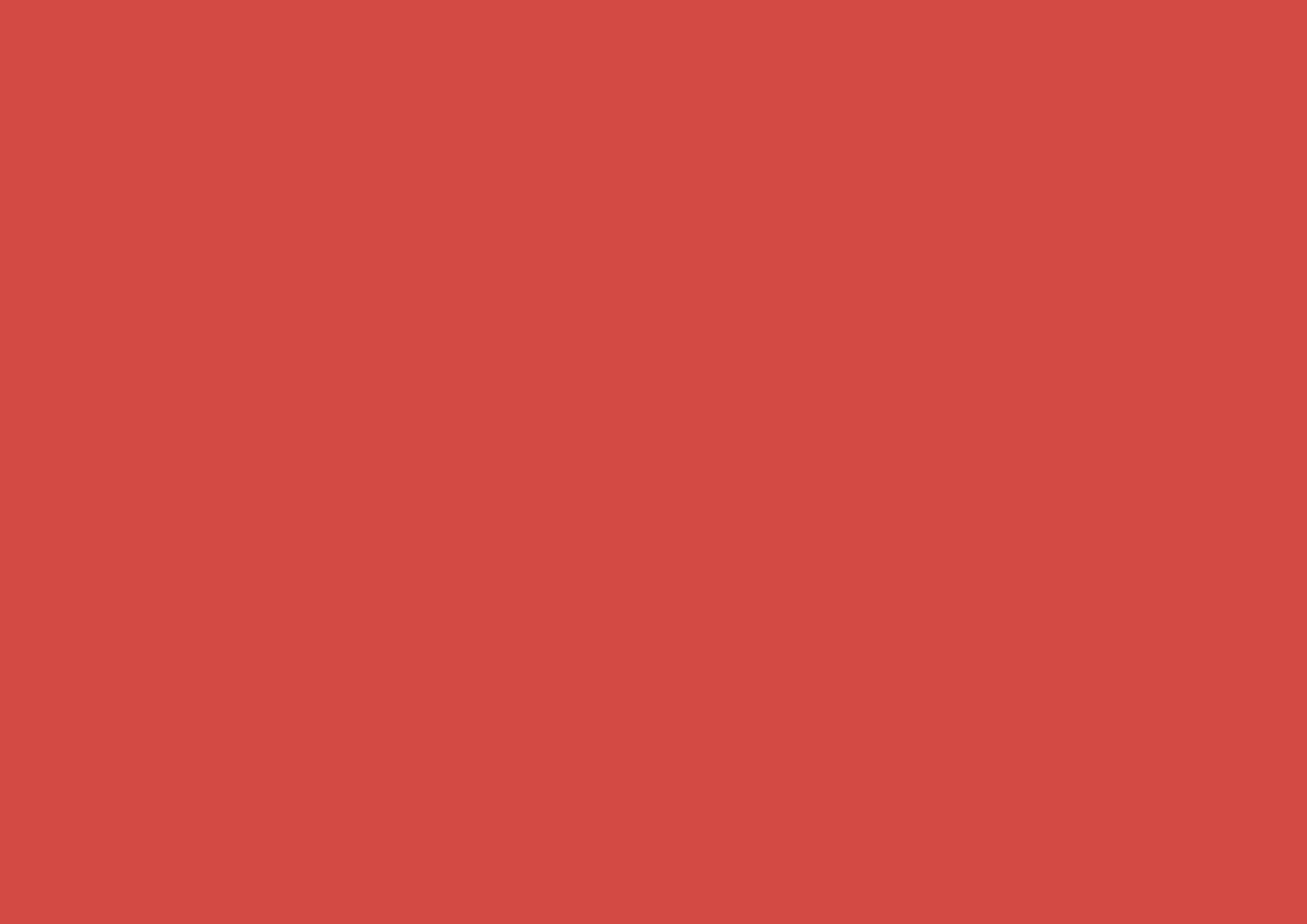 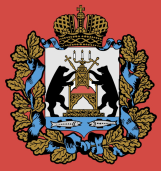 АДМИНИСТРАЦИЯ ГУБЕРНАТОРА НОВГОРОДСКОЙ ОБЛАСТИ
Функции куратора
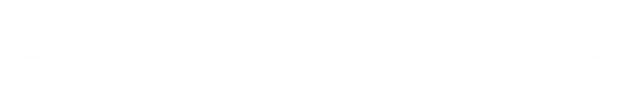 Сбор информации об участии поселения в ППМИ;
 Контроль за проведением поселениями предварительной работы по подготовке собраний (анкеты, опросные листы; фотофиксация);
 Контроль за организацией поселениями собраний (определение даты и места проведения собрания, размещение информации о ППМИ и собраниях в СМИ, объявления);
Подготовка поселений к собранию (подбор возможных к реализации проектов)
Собрания граждан
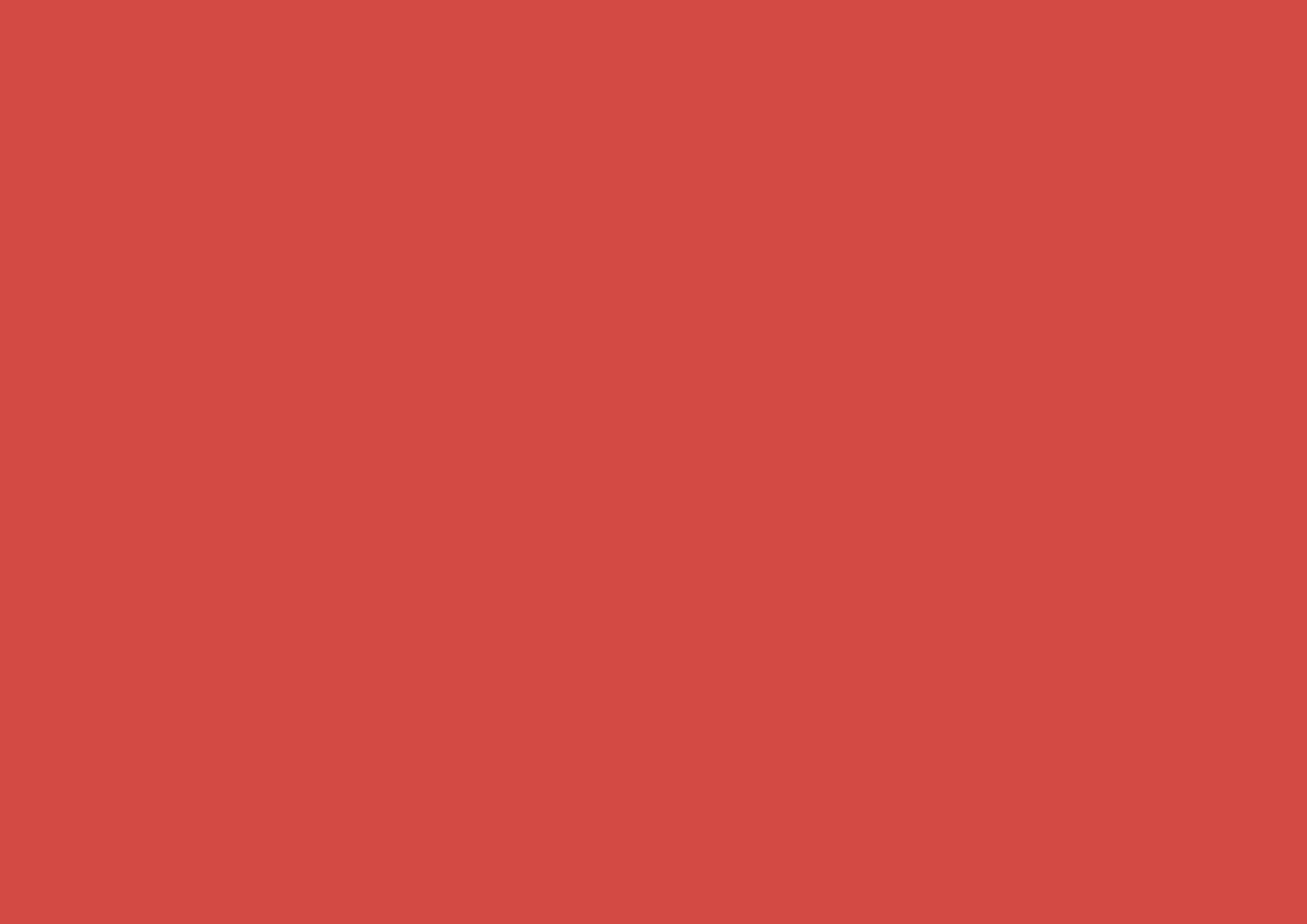 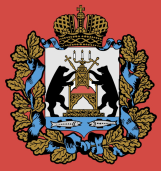 АДМИНИСТРАЦИЯ ГУБЕРНАТОРА НОВГОРОДСКОЙ ОБЛАСТИ
Функции куратора
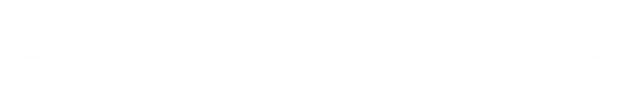 5. Обязательное участие в собраниях, помощь поселениям в ведении собраний (информация о ППМИ, условия участия, контроль принятия решений по всем необходимым вопросам: проект, денежный вклад, неденежный вклад, выбор инициативной группы и руководителя инициативной группы);
6. Контроль фото или видеофиксации собраний (общее фото собрания для возможности проверки количества участников);
7. Контроль за размещением информации о результатах собрания в СМИ и в сети Интернет
Собрания граждан
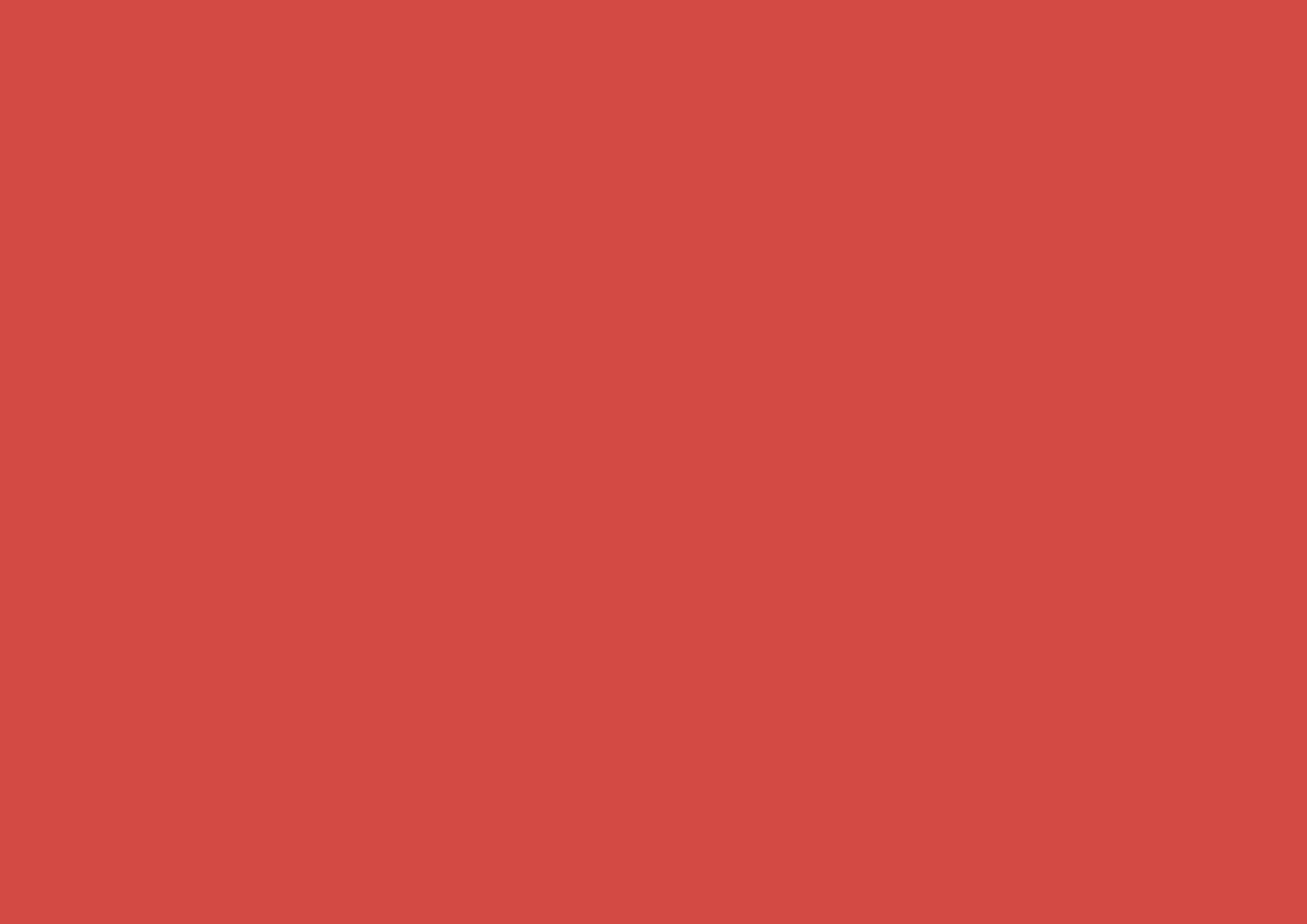 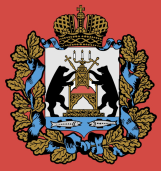 АДМИНИСТРАЦИЯ ГУБЕРНАТОРА НОВГОРОДСКОЙ ОБЛАСТИ
Функции куратора
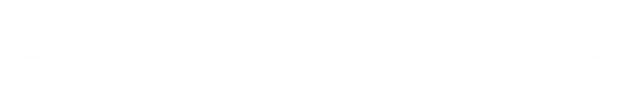 1. Контроль за подготовкой поселениями пакета документов, прилагаемых к заявке на Конкурс 
(подключение специалистов администрации по строительству в целях исключения строительных и технических ошибок)
2. Контроль подачи документов на составление смет и их проверку 
3. Контроль включения расходов на проекты в бюджеты поселений
Подготовка конкурс-ных заявок
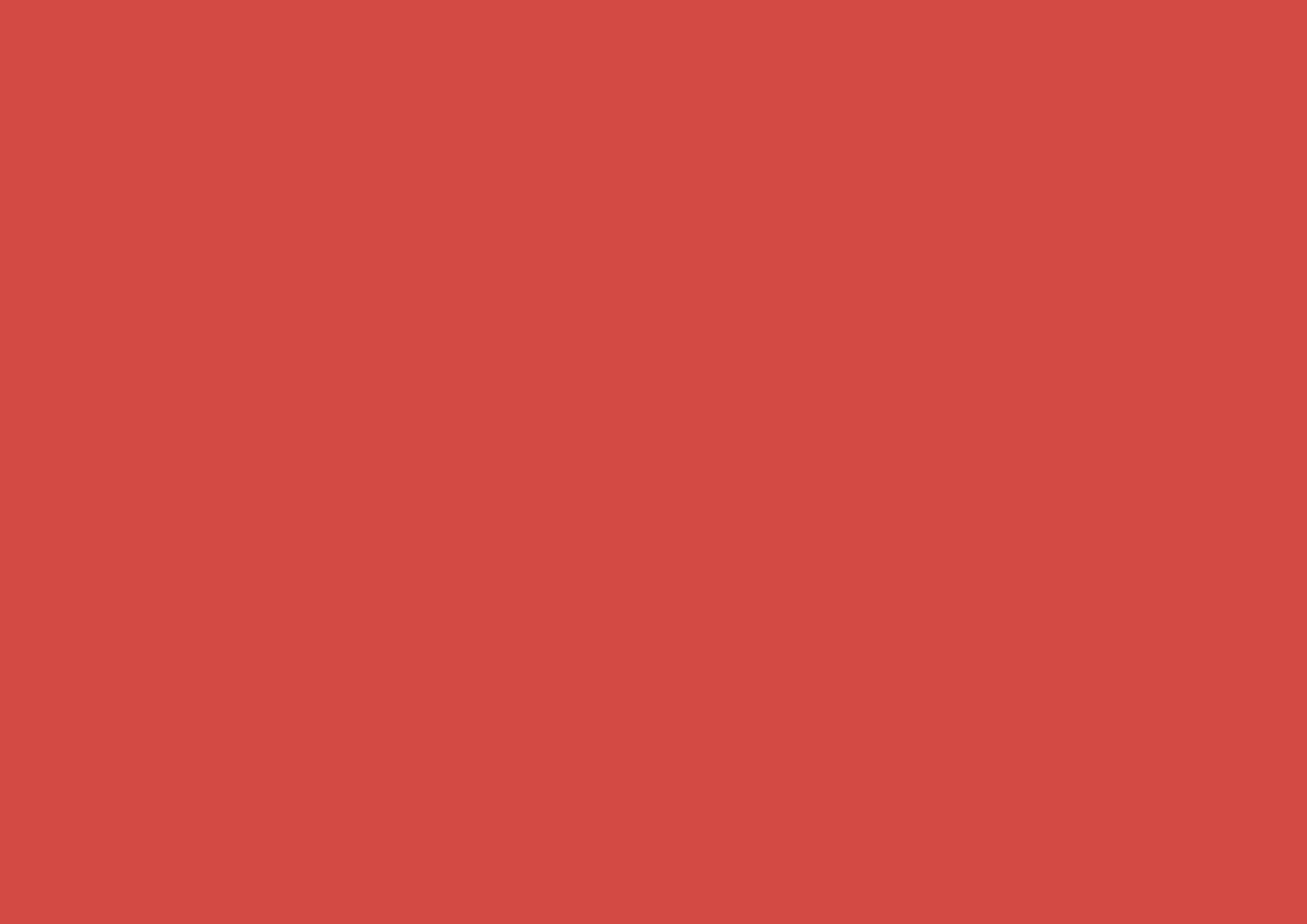 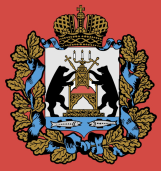 АДМИНИСТРАЦИЯ ГУБЕРНАТОРА НОВГОРОДСКОЙ ОБЛАСТИ
Функции куратора
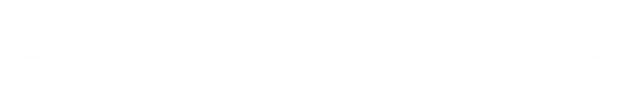 4. Помощь в подготовке и оформлении документов:
заявка по установленной форме;
протокол собрания , лист регистрации участников+ фото собрания;
выписка из бюджета поселения или сводной бюджетной росписи;
подтверждение права собственности на объект или земельный участок;
документы, подтверждающие стоимость проекта;
гарантийные письма от организаций и др.источников на денежный вклад и неденежный вклад;
Копии информационных материалов СМИ по реализации ППМИ;
фото объекта либо планируемого места размещения объекта;
дополнительные материалы (представления, предписания, итоги конкурсов и т.д.)
Подготовка конкурс-ных заявок
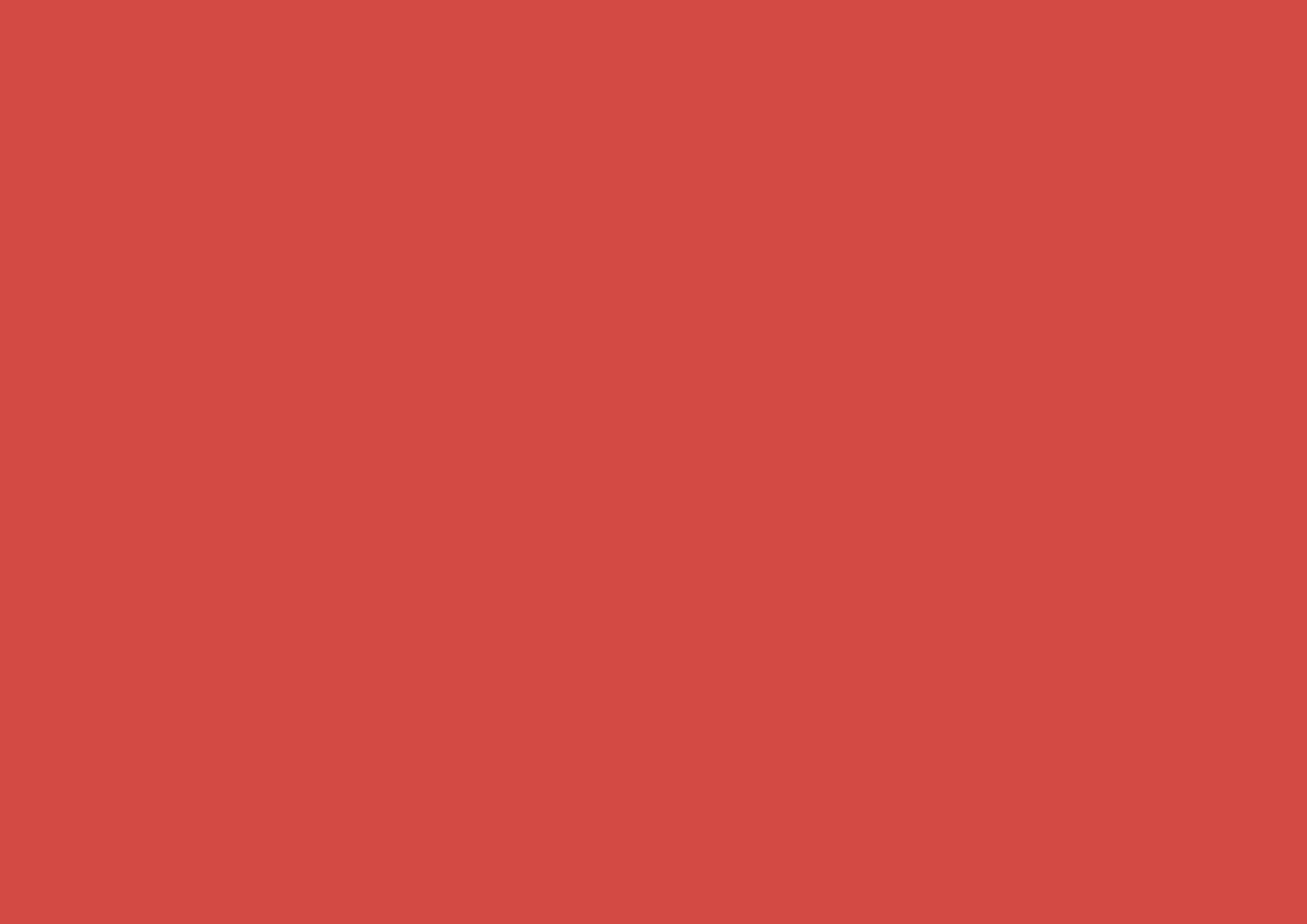 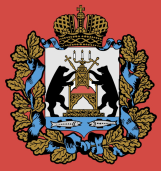 АДМИНИСТРАЦИЯ ГУБЕРНАТОРА НОВГОРОДСКОЙ ОБЛАСТИ
Функции куратора
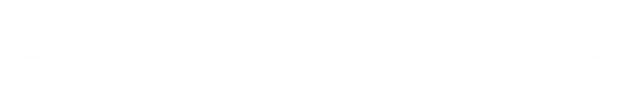 1. Контроль сбора финансового вклада граждан, организаций и других источников;
 2. Контроль за подготовкой, размещением заявок на торги (сроки работ, отсутствие авансирования, обеспечение) и проведением процедуры закупок товаров, работ и услуг.
Заключе-ние мун. контрактов
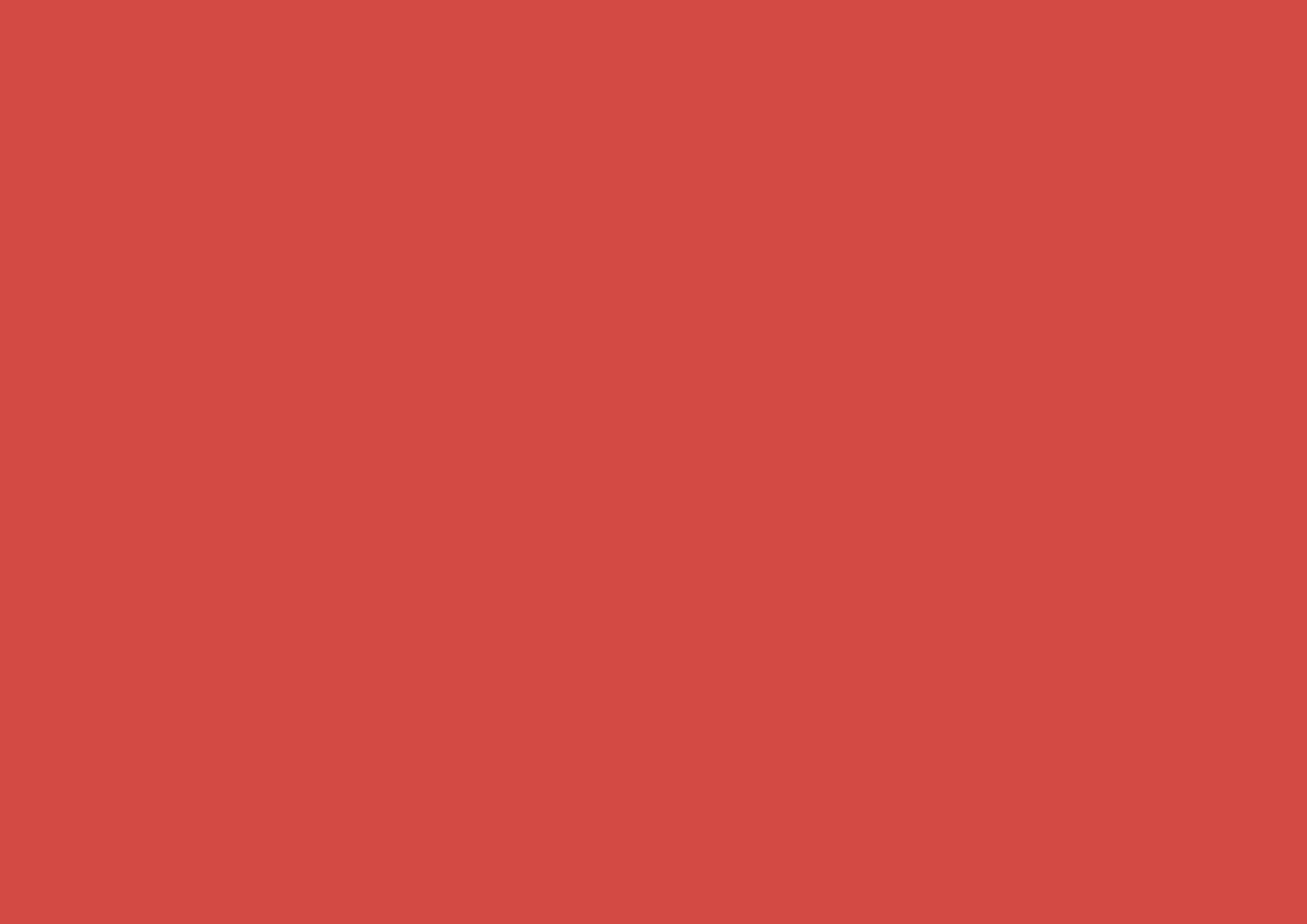 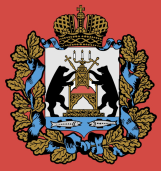 АДМИНИСТРАЦИЯ ГУБЕРНАТОРА НОВГОРОДСКОЙ ОБЛАСТИ
Функции куратора
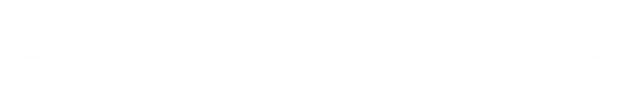 Контроль за выполнением работ на объектах (подключение специалистов администрации по строительству для контроля качества работ);
Своевременное выявление рисков реализации проектов с целью их предотвращения;
Обязательное участие в приемке работ на объектах;
Контроль подготовки отчетов о завершении проектов;
Контроль наличия фото готового объекта (с тех же ракурсов и мест, что и фото объекта до реализации проекта)
Организация подготовки мероприятия по открытию объекта;
Реализа-ция проектов
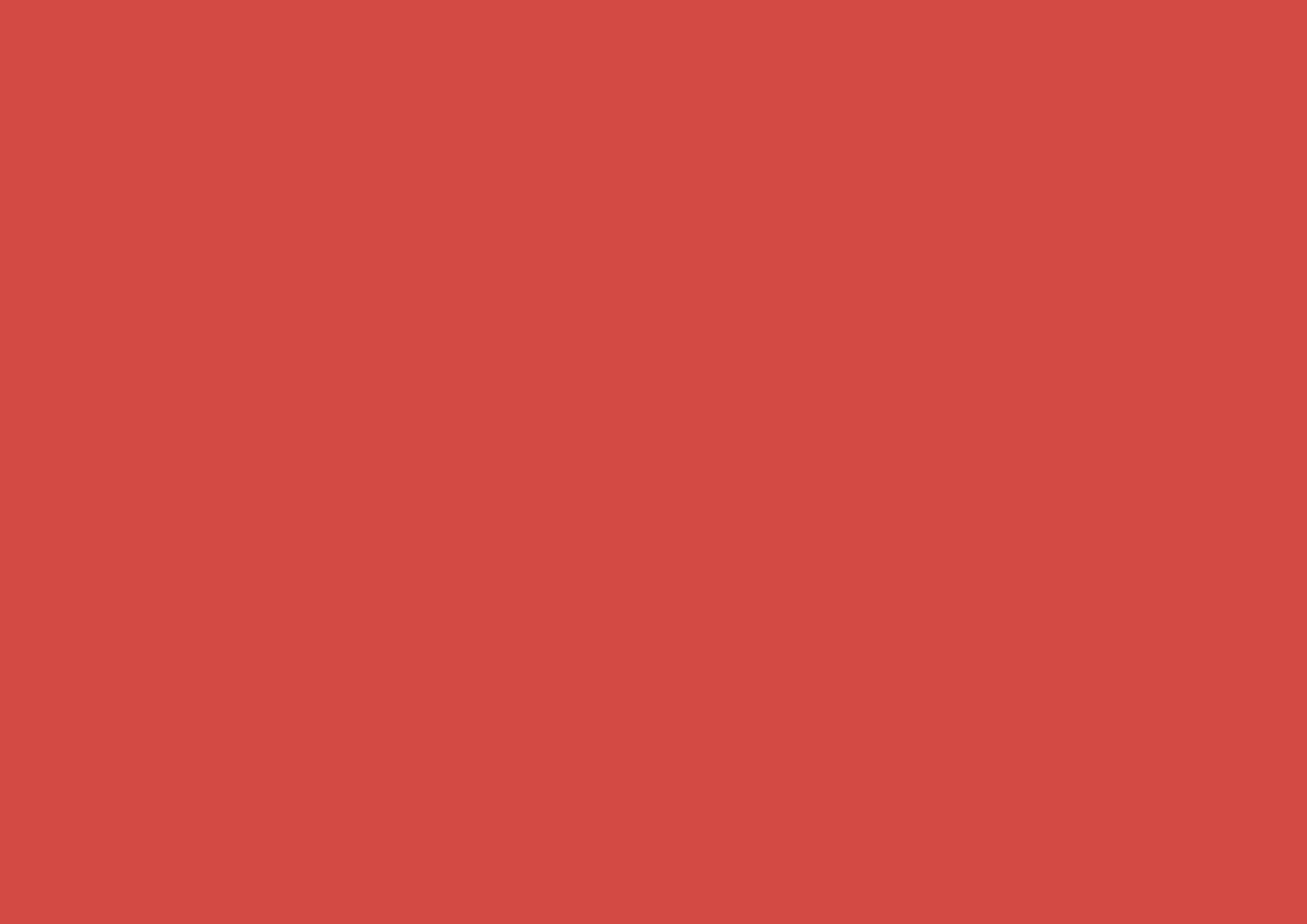 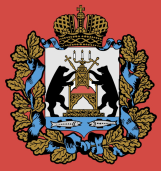 АДМИНИСТРАЦИЯ ГУБЕРНАТОРА НОВГОРОДСКОЙ ОБЛАСТИ
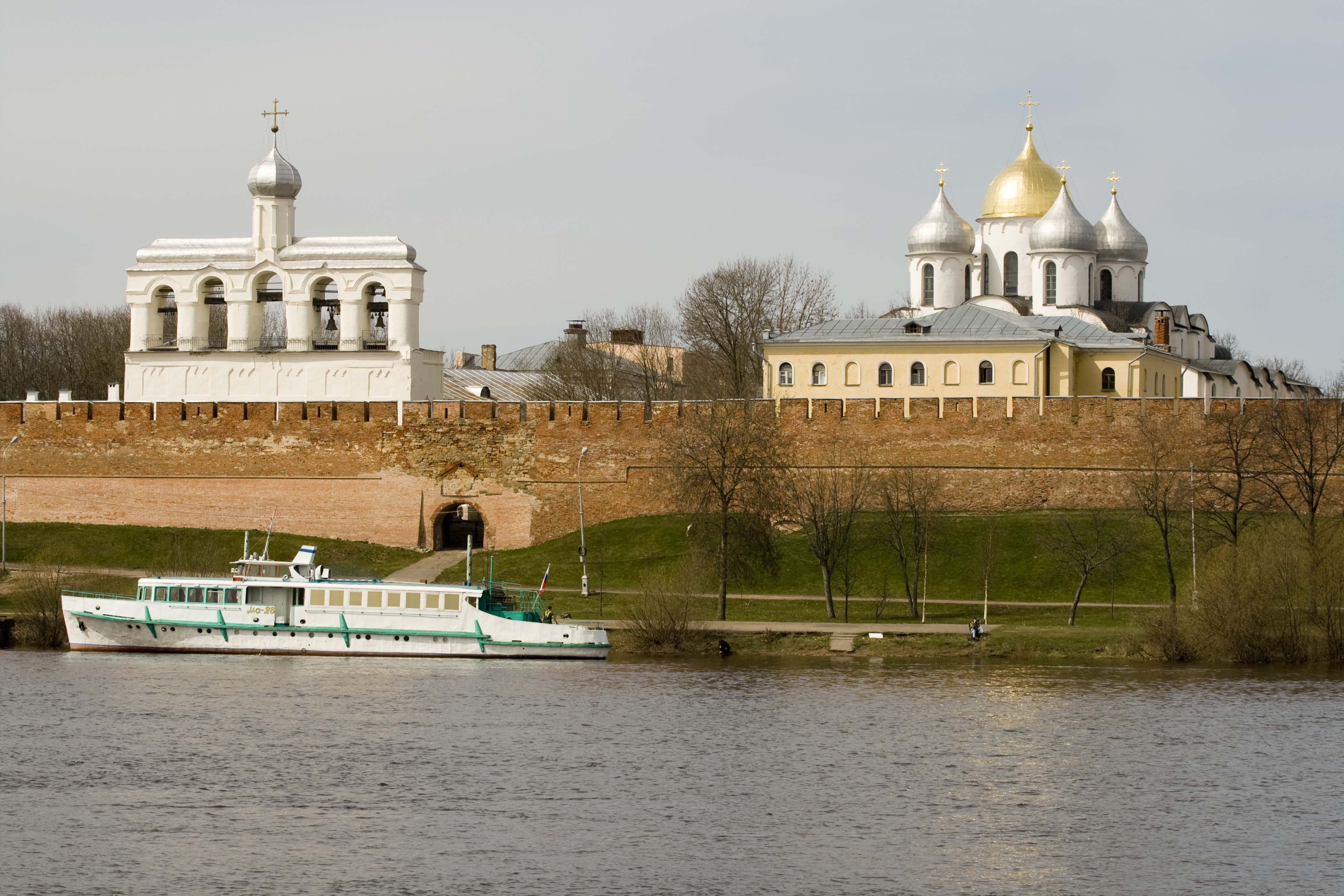 Спасибо за внимание!
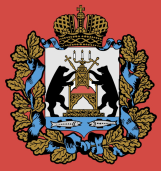 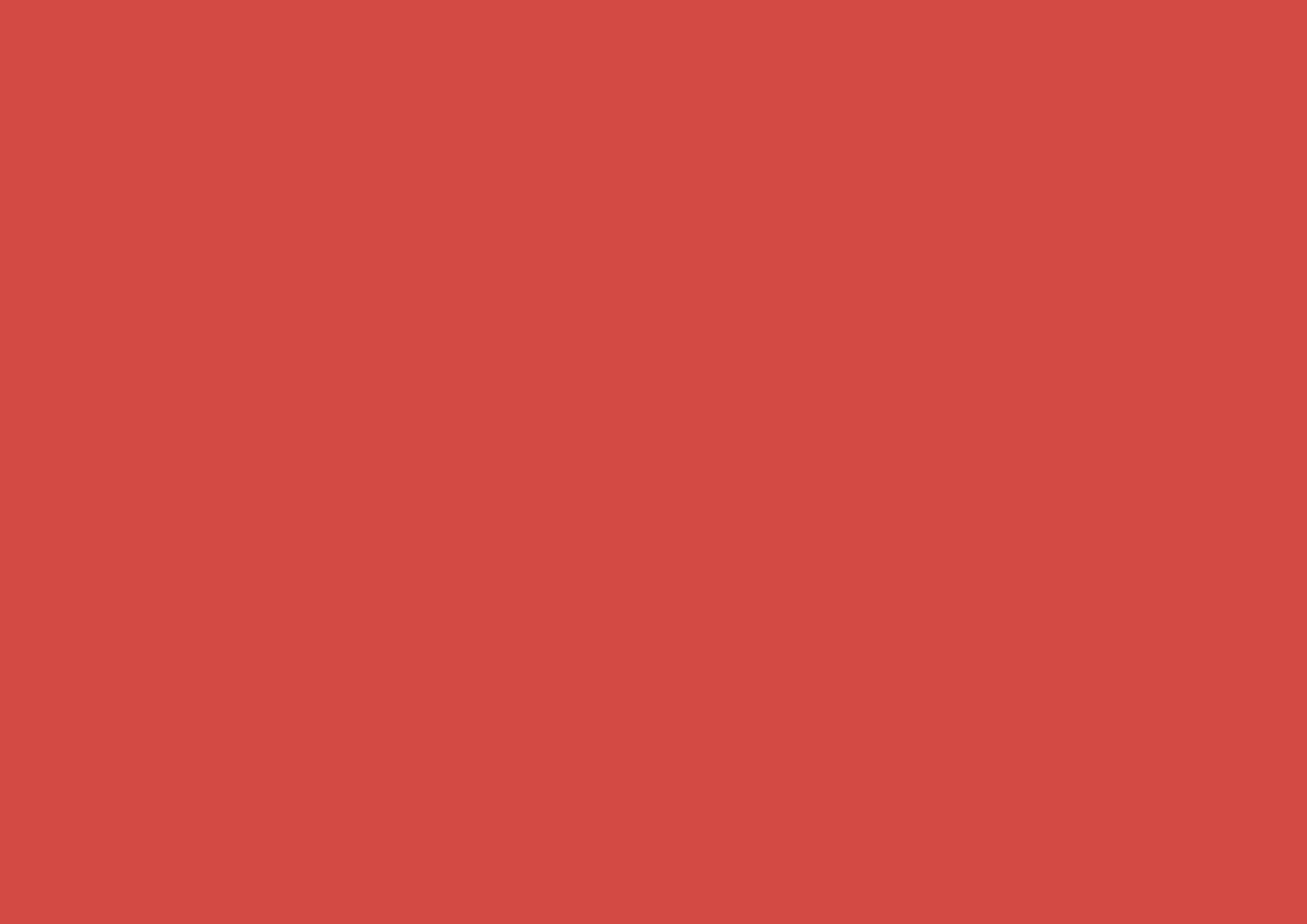 АДМИНИСТРАЦИЯ ГУБЕРНАТОРА НОВГОРОДСКОЙ ОБЛАСТИ